NASA Airborne Facility Instruments at the ORNL DAAC: 
Opportunities for Open Access and Open Science
Michele M. Thornton*1, Scott Pearson1, Rupesh Shrestha1, Yaxing Wei1, Chris Lindsley2, Bruce E. Wilson
 Oak Ridge National Laboratory (ORNL2) Distributed Active Archive Center (DAAC1), Oak Ridge, TN
*email: thorntonmm@ornl.gov
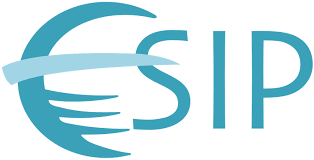 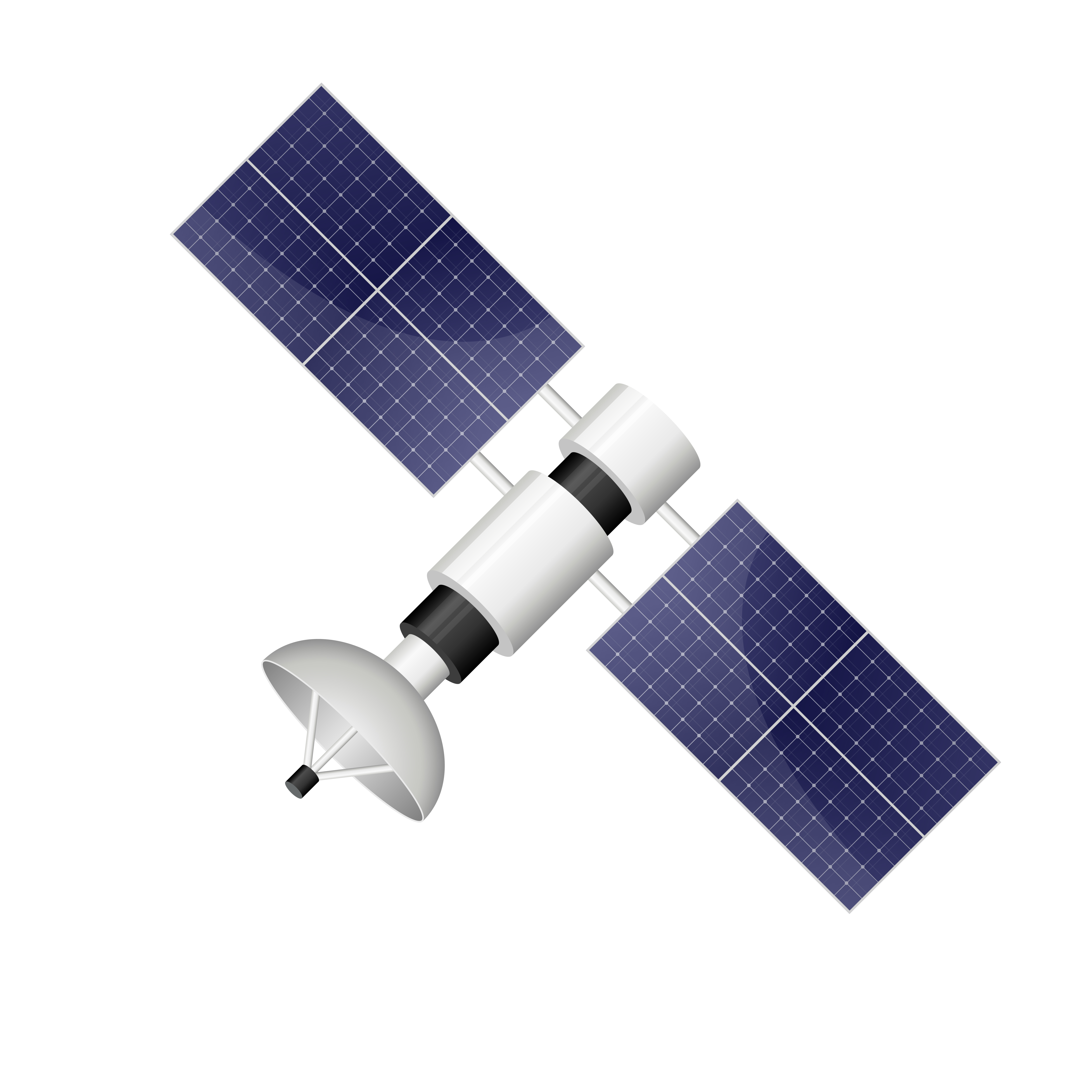 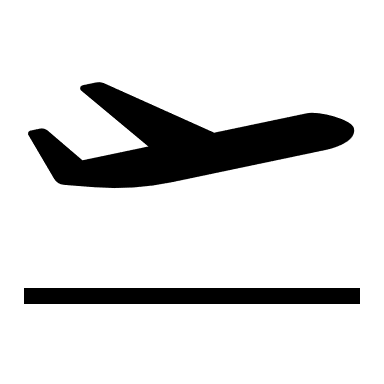 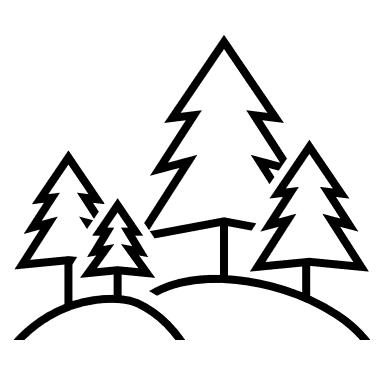 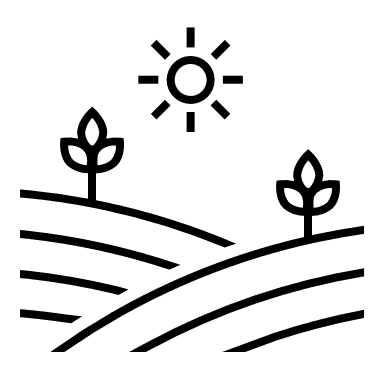 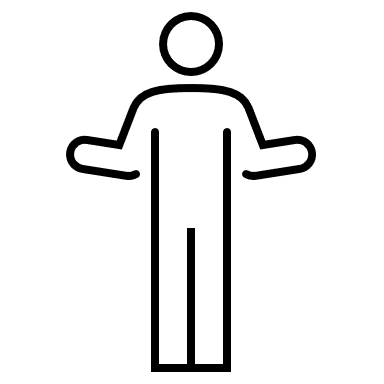 NASA Airborne Science Program
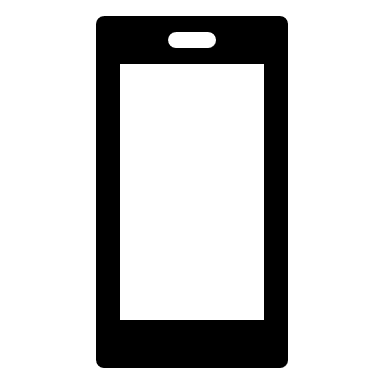 ORNL DAAC: NASA Airborne Facility Instruments
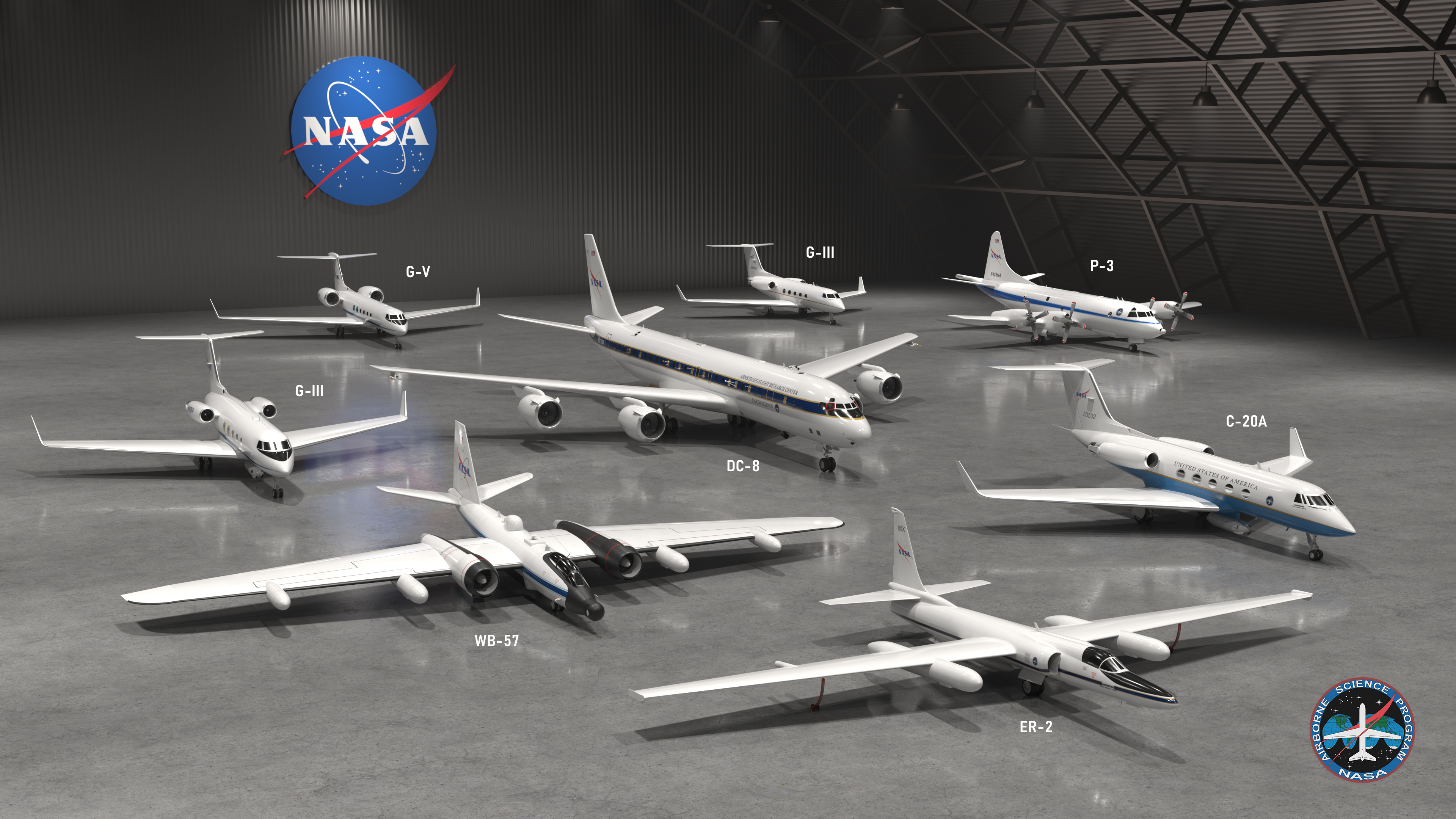 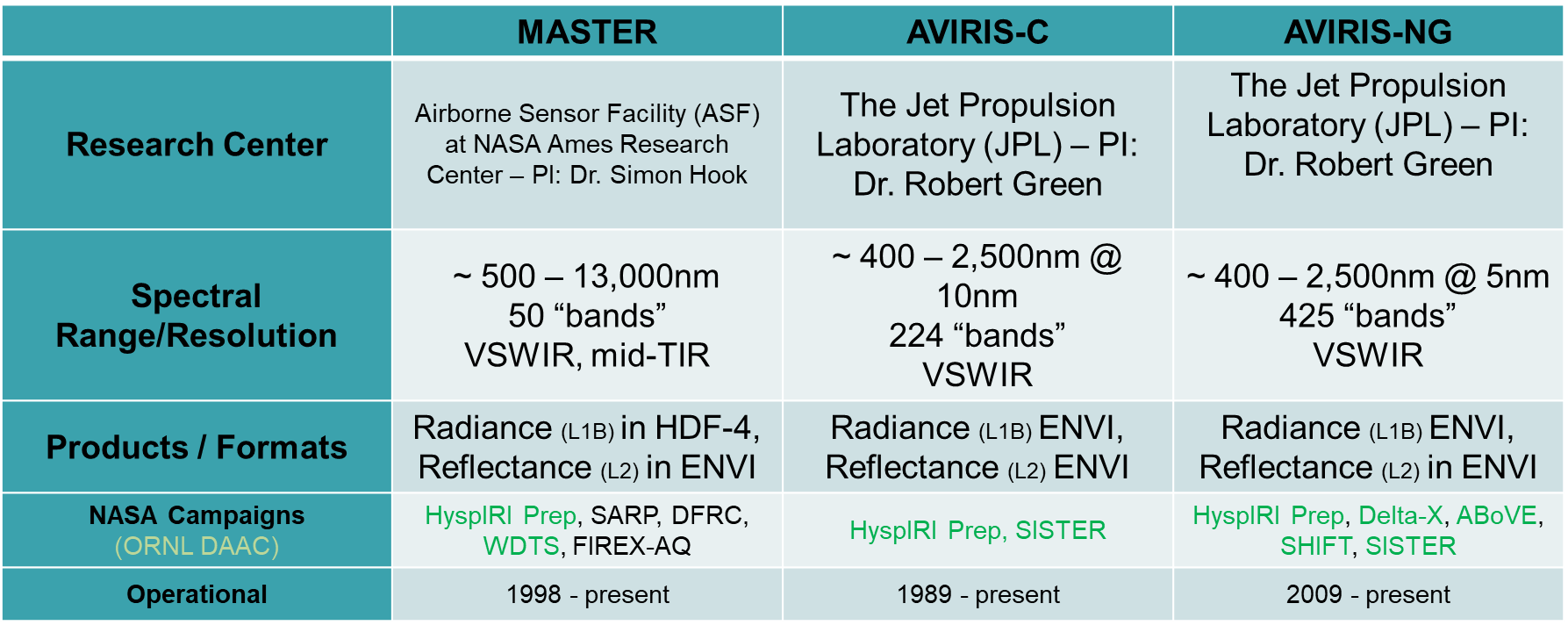 The ORNL DAAC is the DAAC of Record for 3 Imaging Spectrometer NASA Facility Instruments
MASTER 
(MODIS/ASTER Airborne Simulator)
AVIRIS-Classic 
(Airborne Visible/Infrared Imaging Spectrometer)
AVIRIS-Next Generation
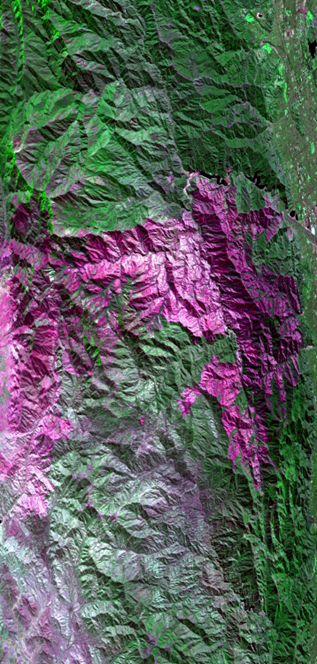 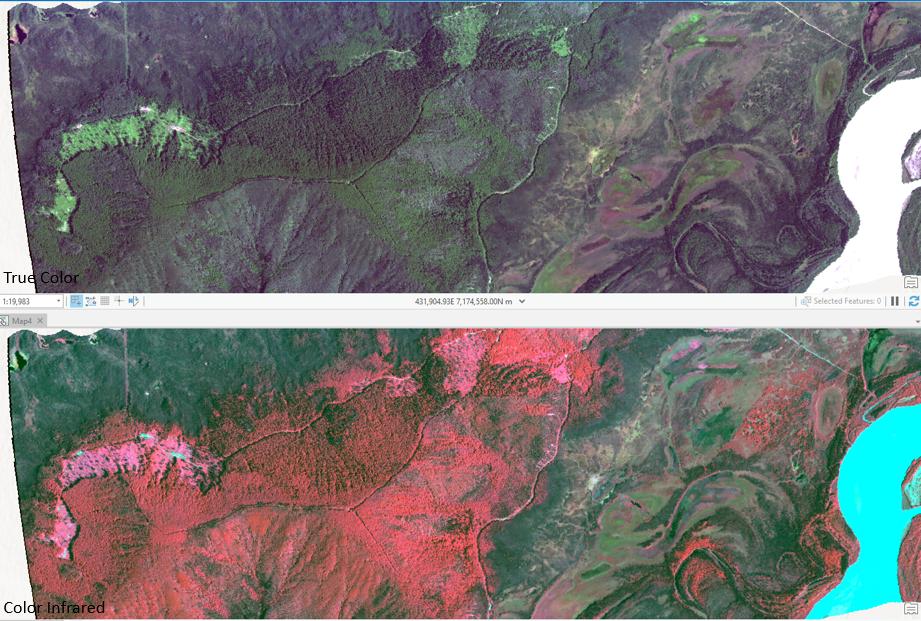 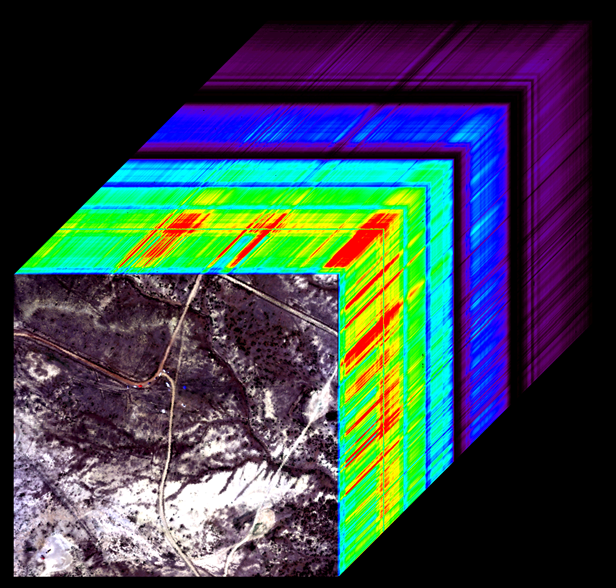 https://airbornescience.nasa.gov/sites/default/files/pages/ASP_2022_HANGAR_001.jpg
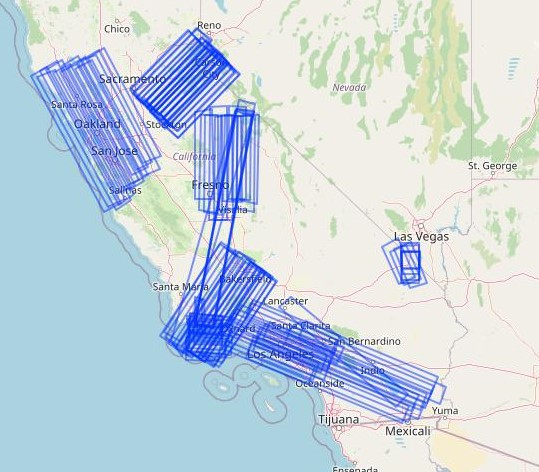 NASA’s Airborne Science Program is responsible for providing aircraft systems that further science and advance the use of satellite data

Primary Objectives Include:
Satellite Calibration and Validation
Support New Sensor Development
Contribute to Process Studies 
High-resolution measurements of complex systems
Coupled to global satellite observations
Develop the Next-Generation of Scientists and Engineers
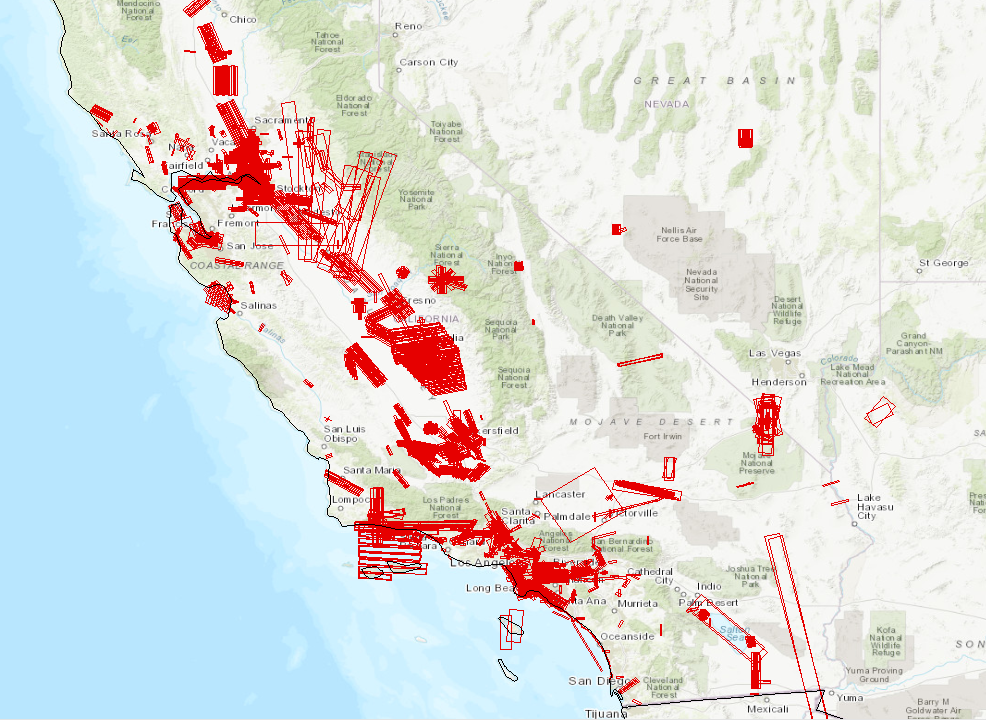 MASTER Flight Paths: sample
AVIRIS-NG Flight Paths: sample
https://avirisng.jpl.nasa.gov/science.html
MASTER and AVIRIS Instrument data can be coincident with each other, satellite overpass, and relevant field measurements
NASA Earthdata Cloud Benefits for Airborne Data
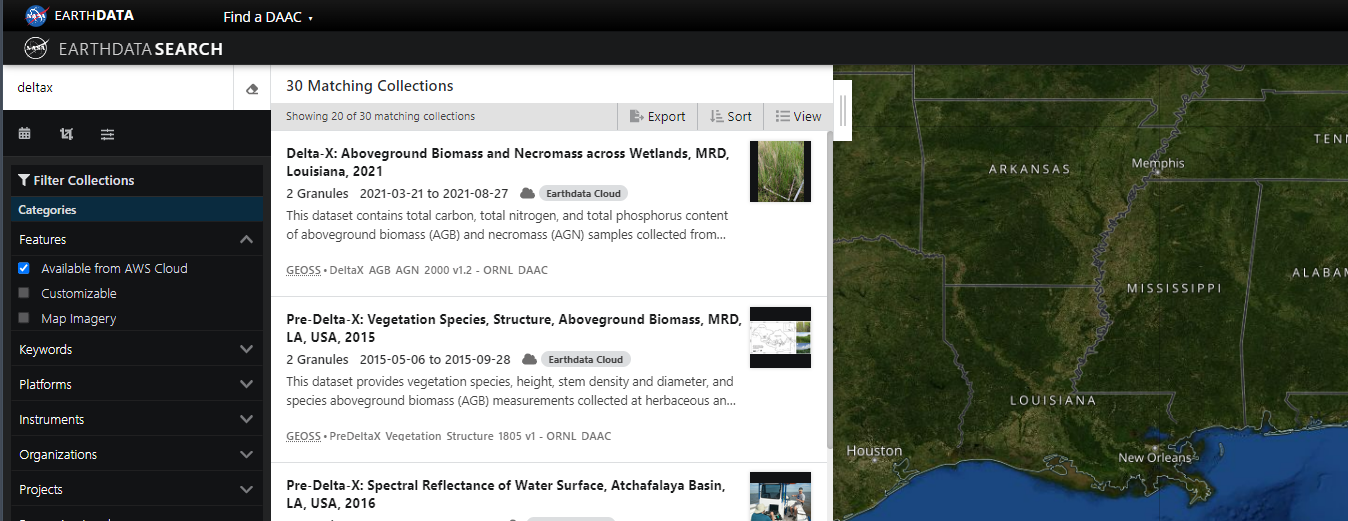 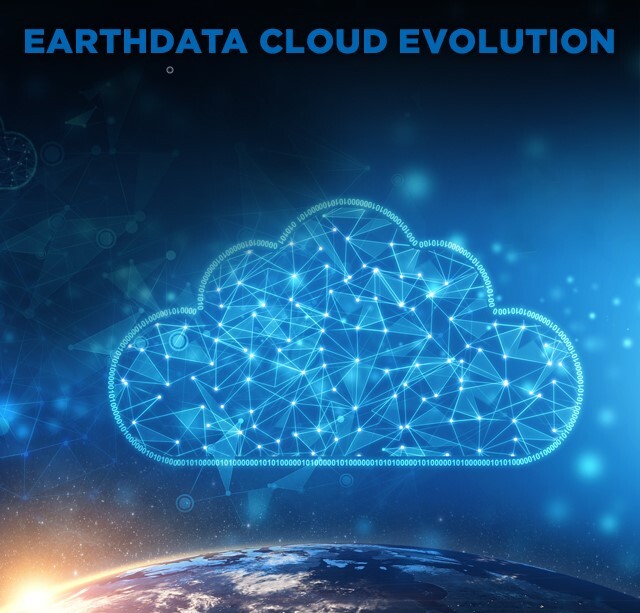 NASA Airborne Facility Instruments (FI)
NASA Earthdata Archive long-term preservation
Data provenance
File and collection metadata / coincident data discoverability
S3 access and cloud compute capabilities
Historic Data
Airborne instruments or instrument/platform combinations 
Operate out of a NASA research center  
Support multiple science disciplines, field investigations, and NASA science objectives
NASA science research community via a request system
In many cases, all data from a facility instrument are archived together at one NASA DAAC
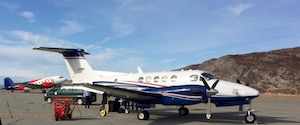 Cloud Optimized
Create cloud-optimized mirror-copy of historic data using Community Standards
Coordinate with and consider NASA ESDIS-wide tools and services
Develop or point to Notebook Tutorials for common cloud-optimized needs
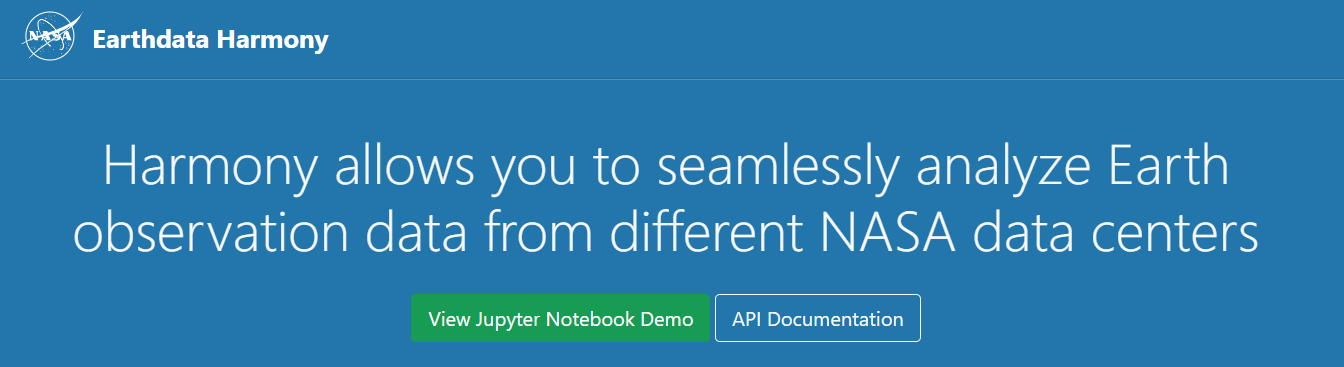 King Air B200
Leverage NASA Facility Instrument and Science Teams to expose analysis and methods to the broader user community
Develop and provide opportunities to user community through workshops, webinars, and learning resources
User Community
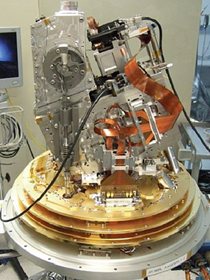 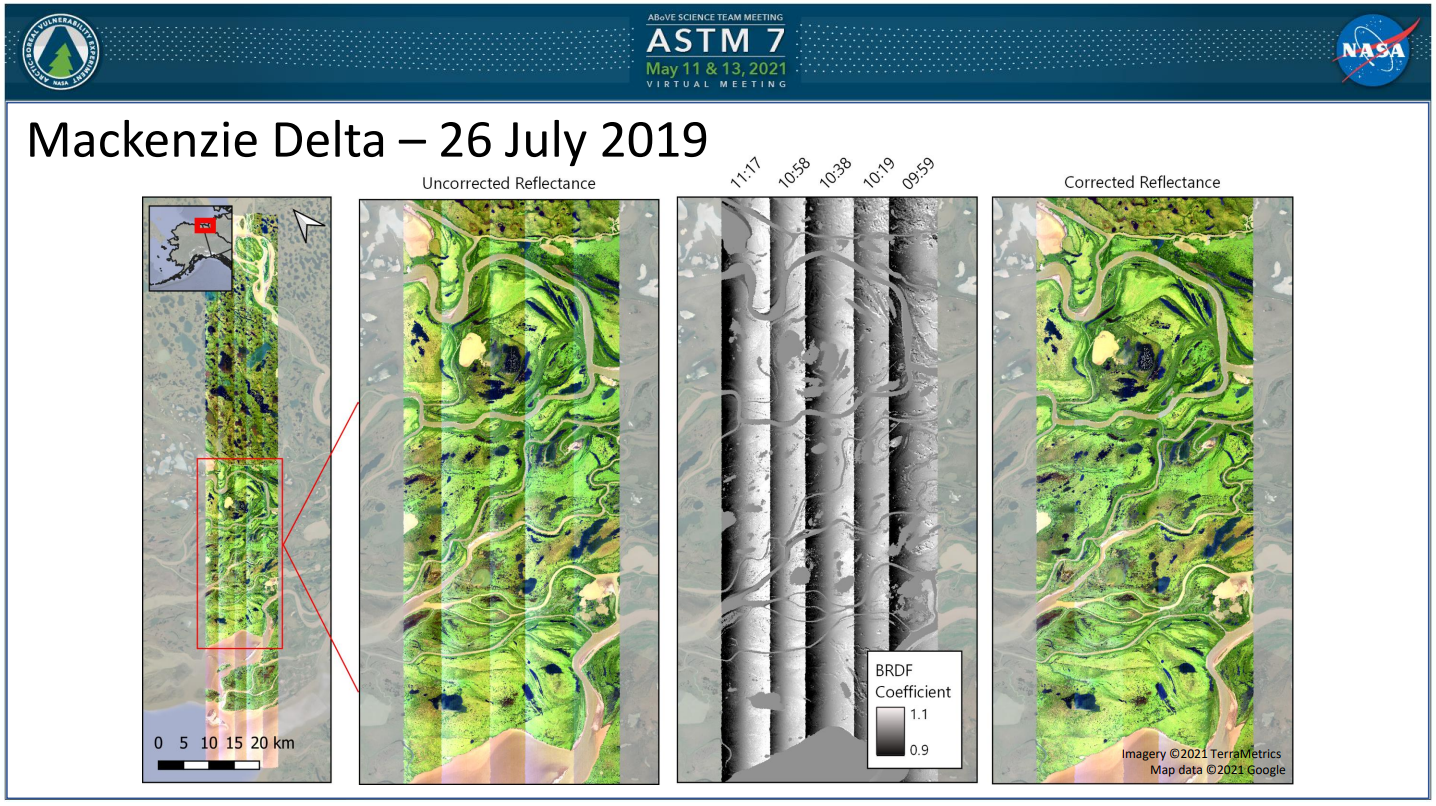 CAD model of the AVIRIS-NG sensor
https://cce-datasharing.gsfc.nasa.gov/files/conference_presentations/Talk_Queally_35_27.pdf
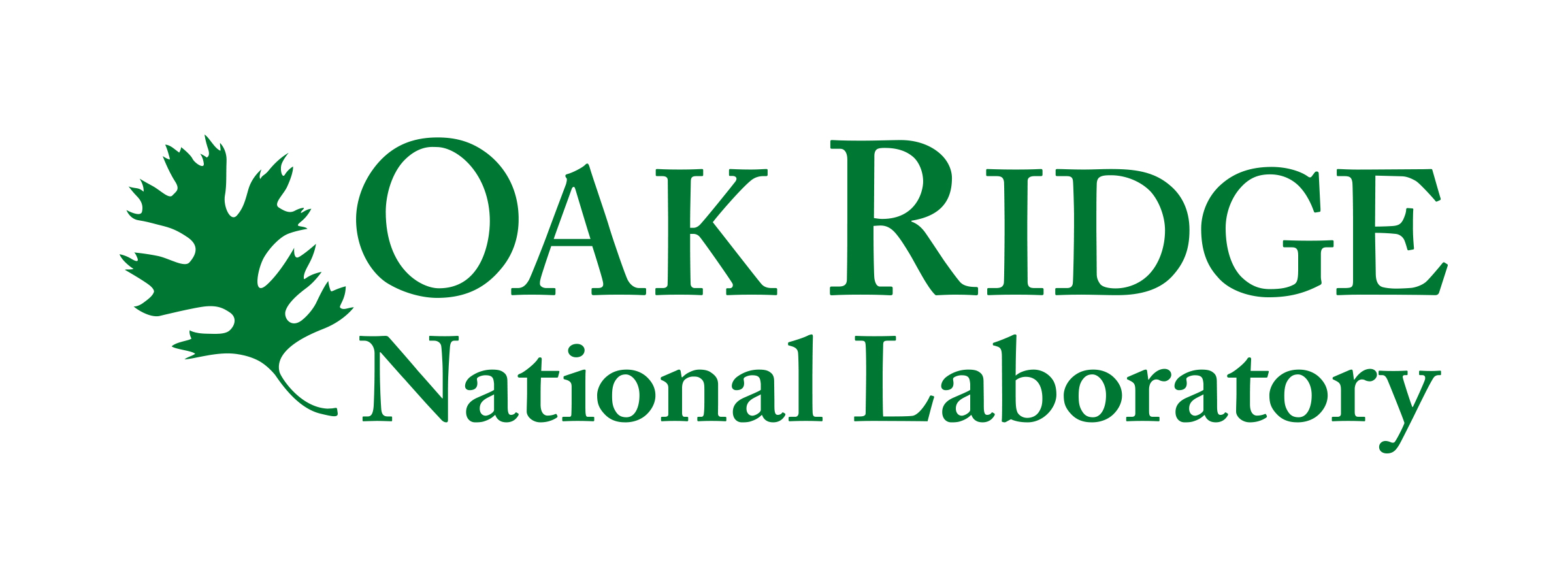 Oak Ridge National Laboratory is managed by UT-Battelle for the US Department of Energy 
The Oak Ridge National Laboratory Distributed Active Archive Center for Biogeochemical Dynamics operates under an interagency agreement between NASA and the U.S. Department of Energy